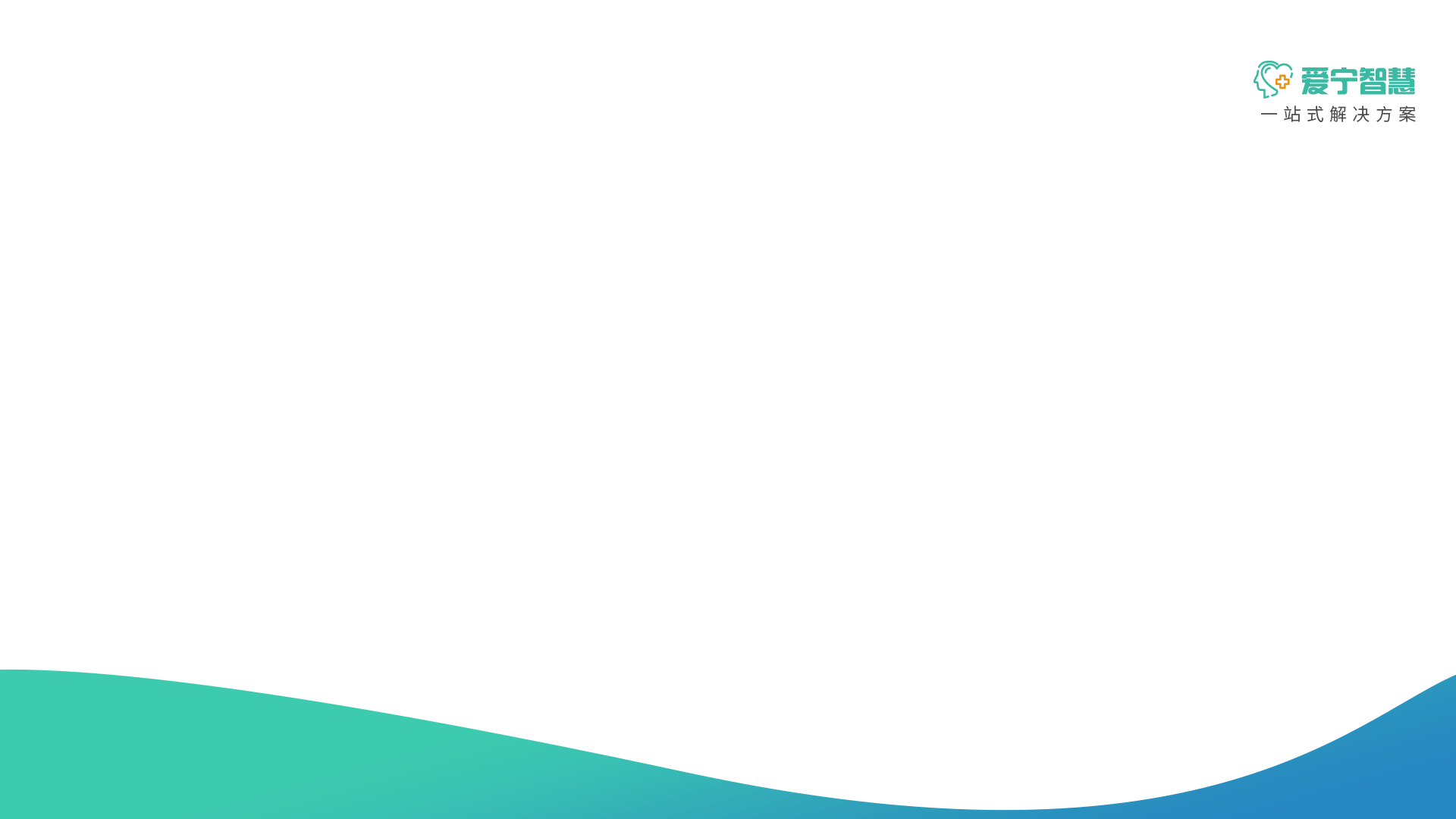 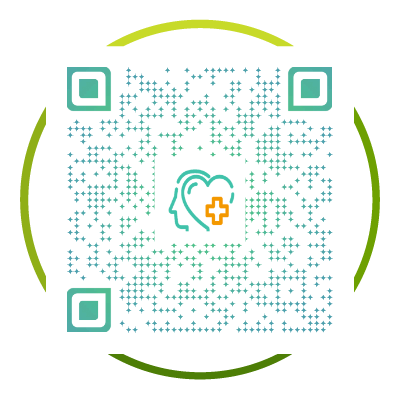 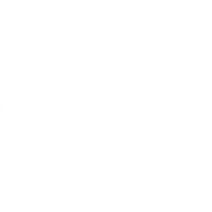 扫描二维码
进入小程序
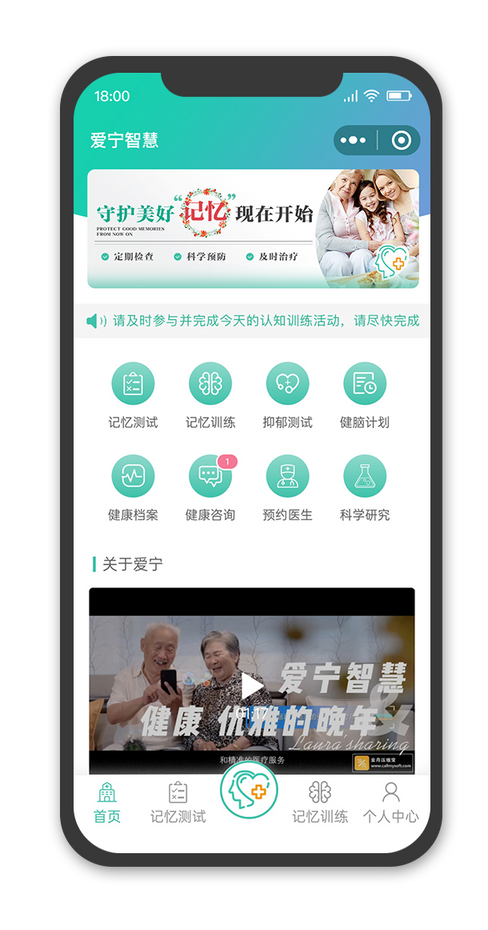 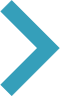 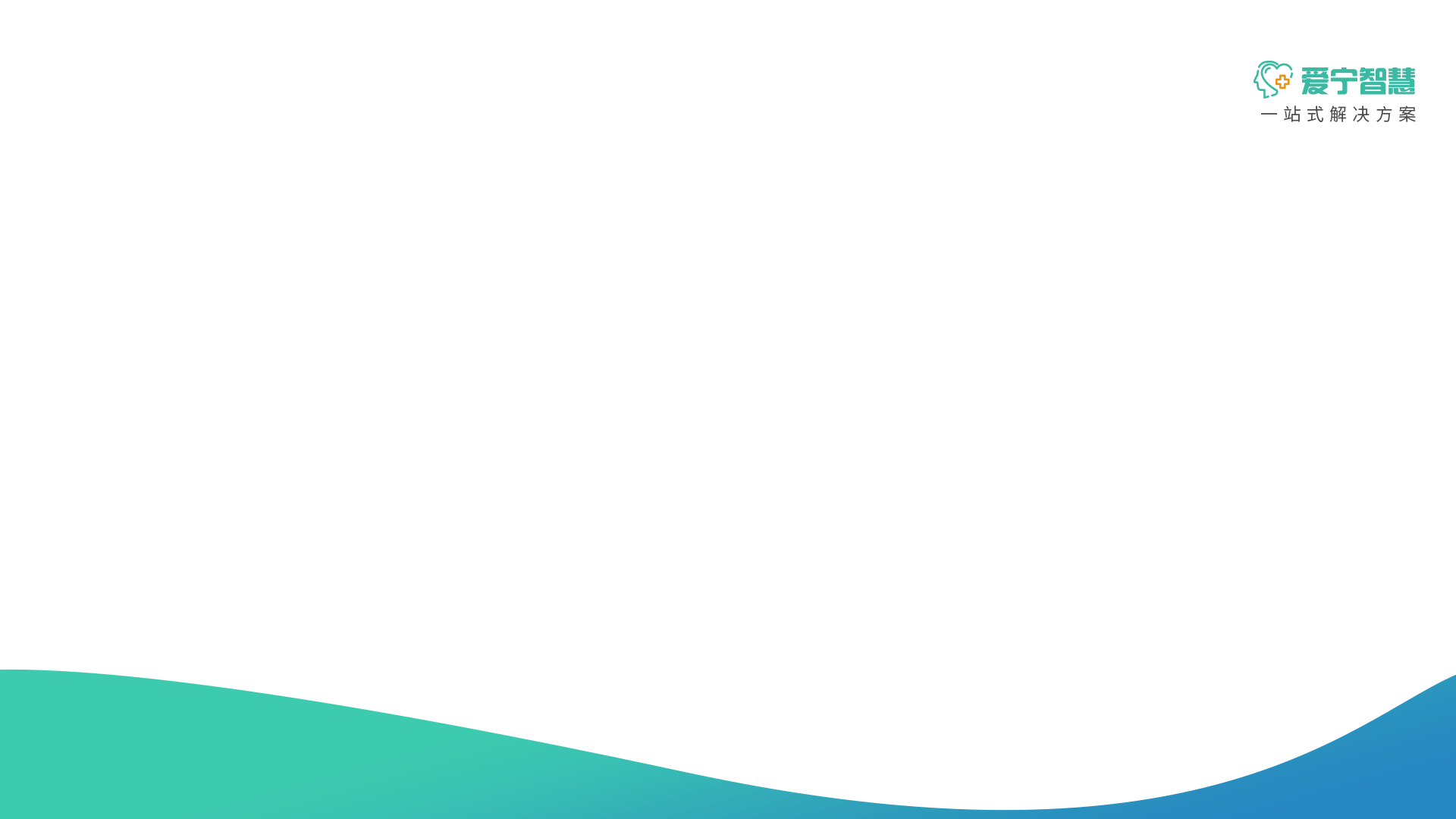 点击“认知测试”
选择需要的测试
获取评估结果
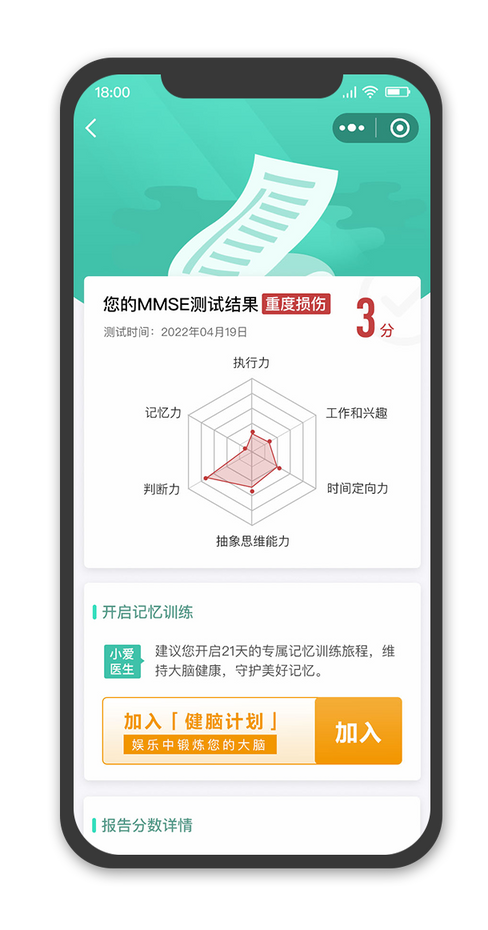 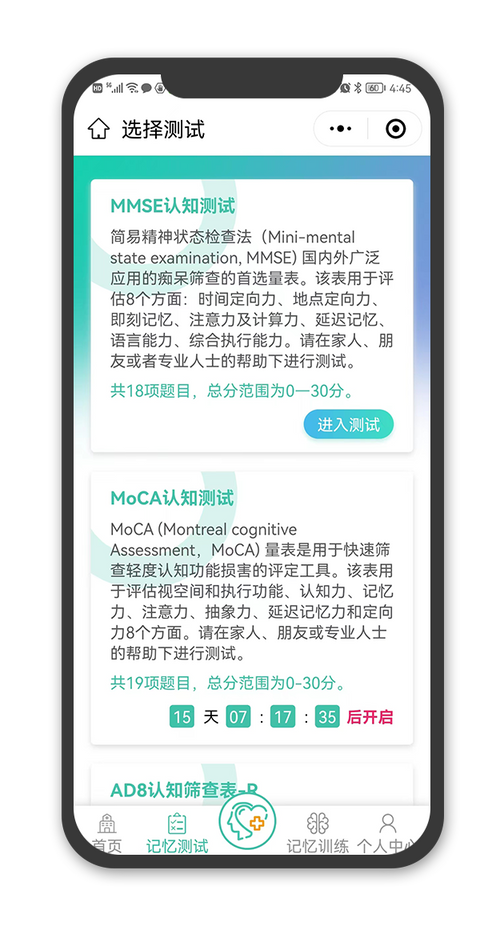 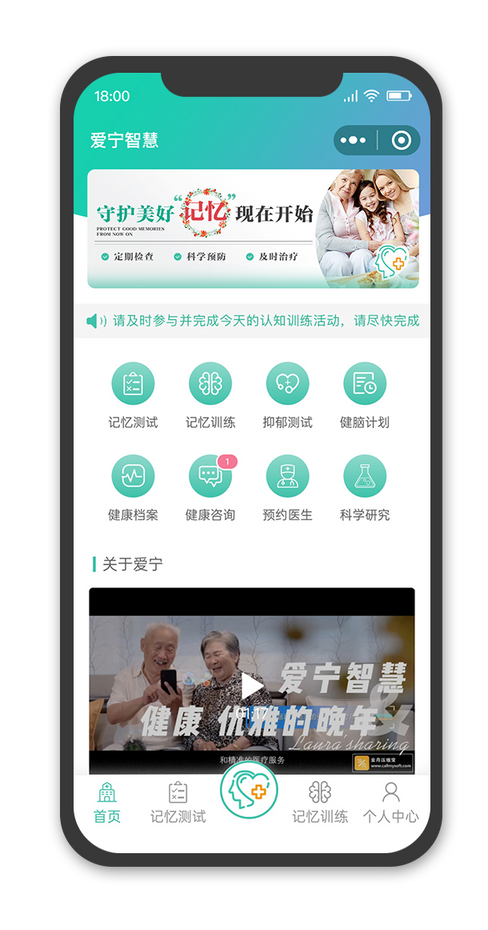 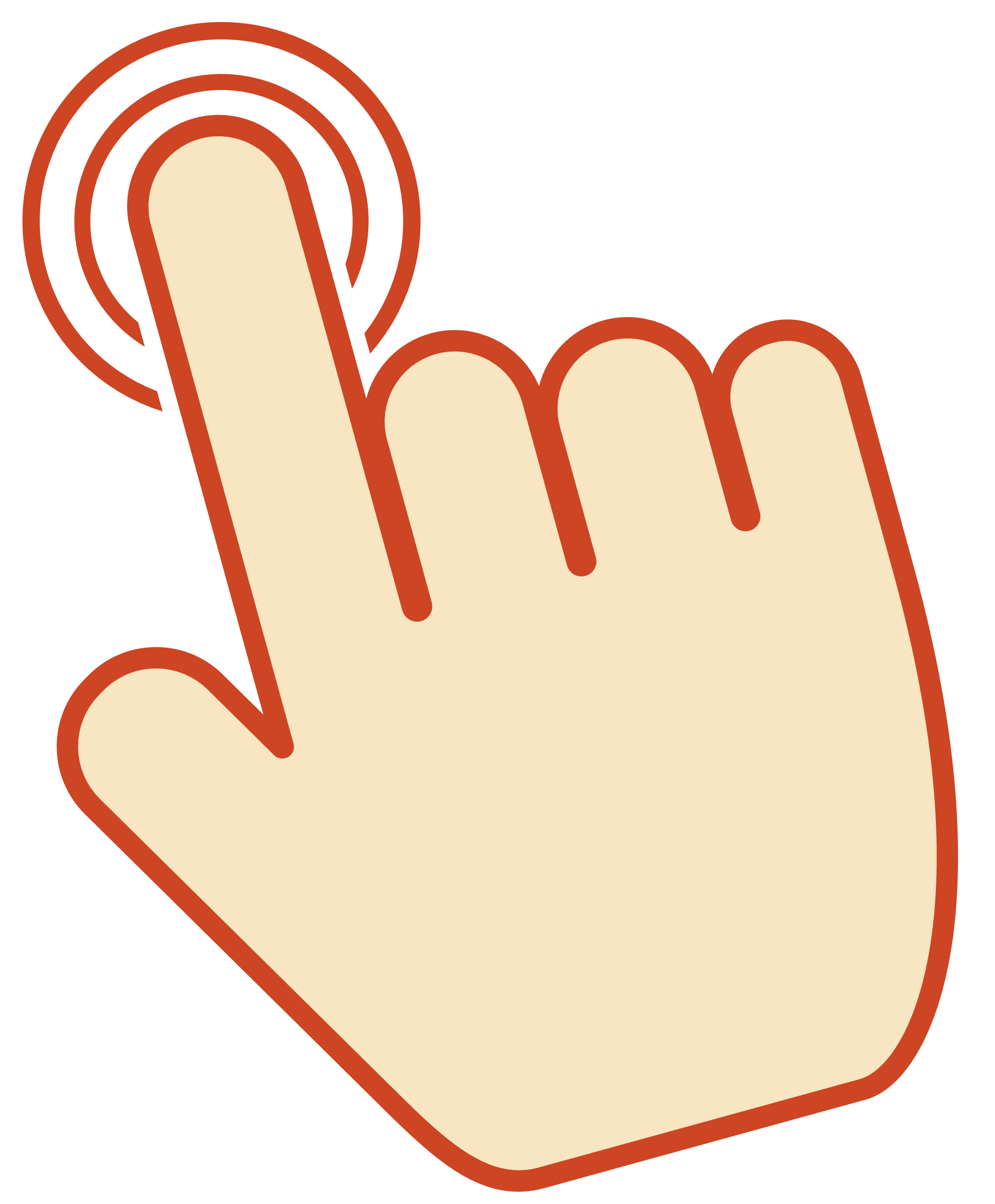 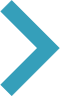 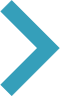 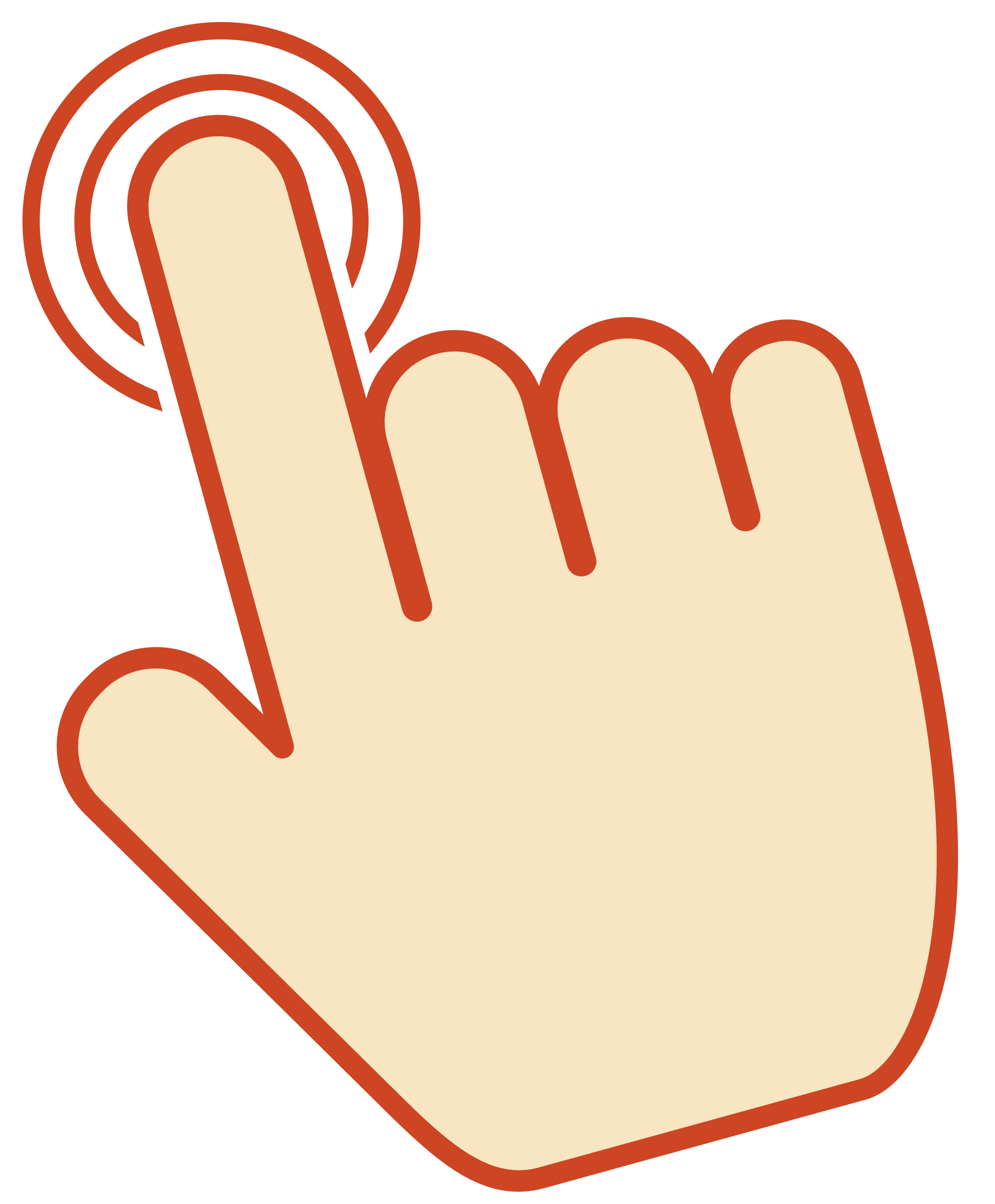 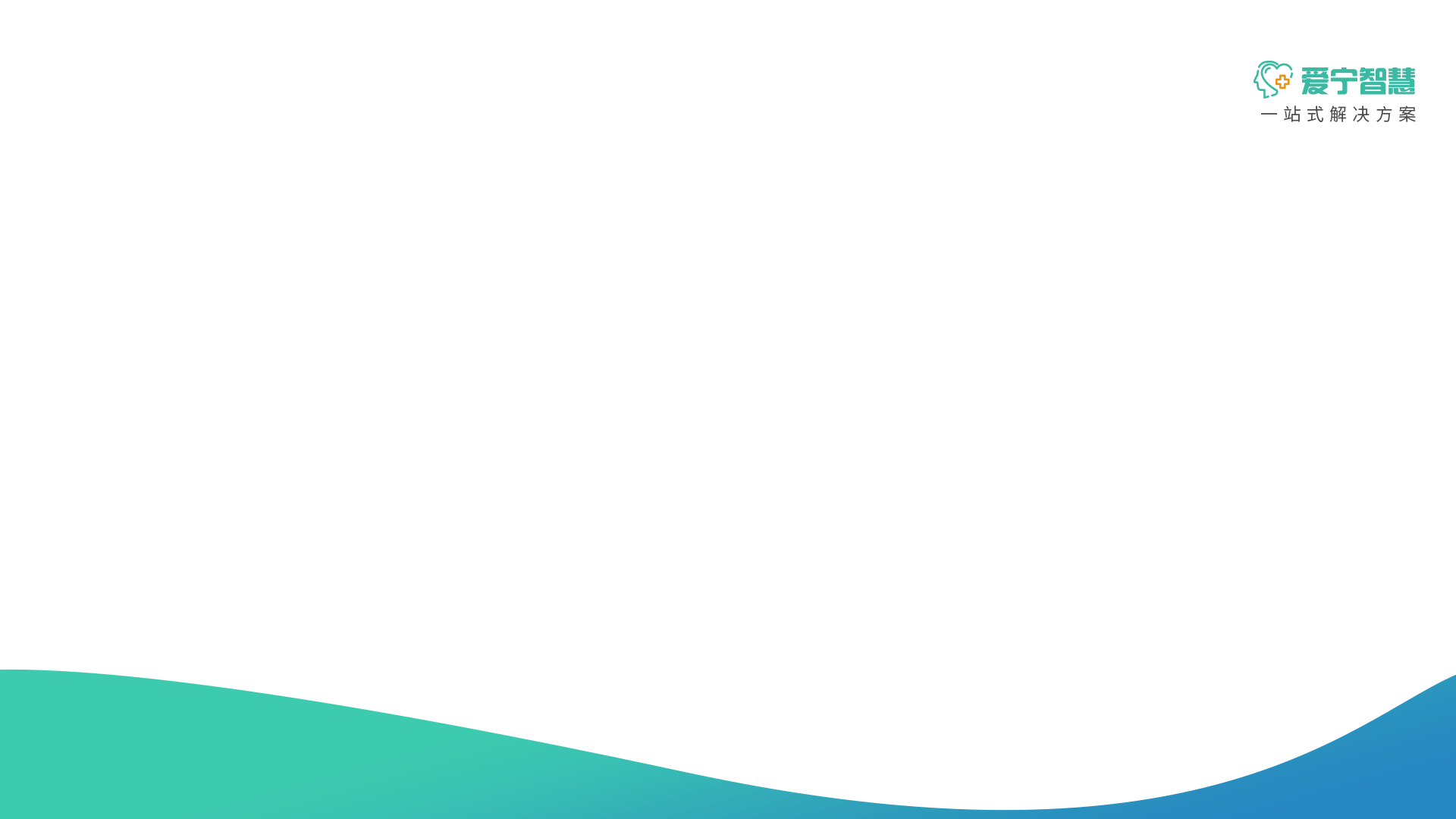 加入“健脑计划”
选择不同的认知训练
进行针对性训练
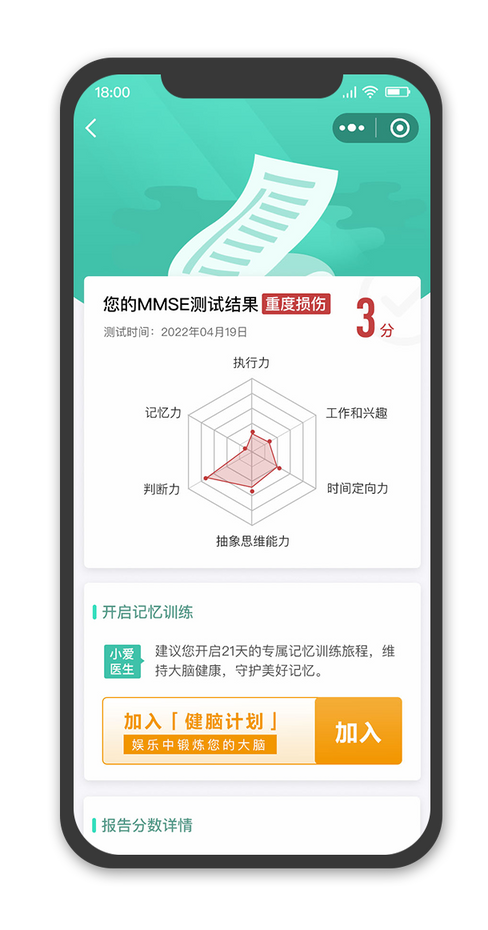 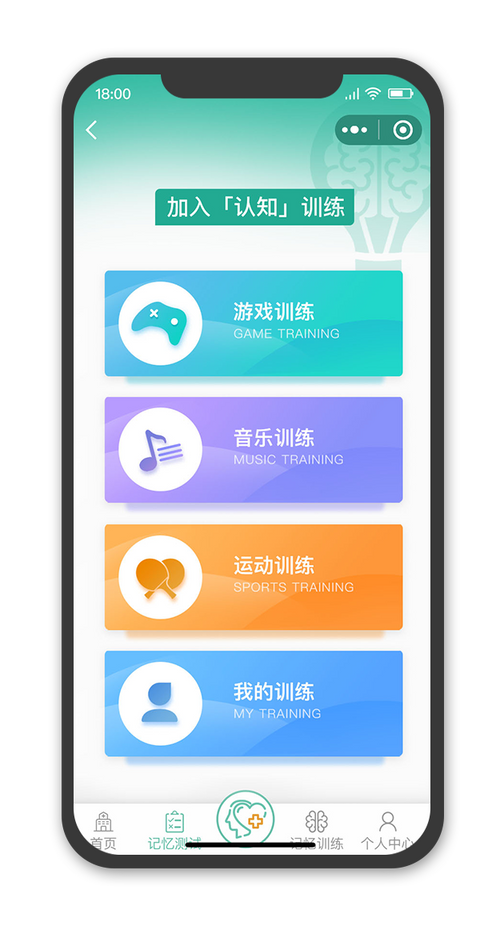 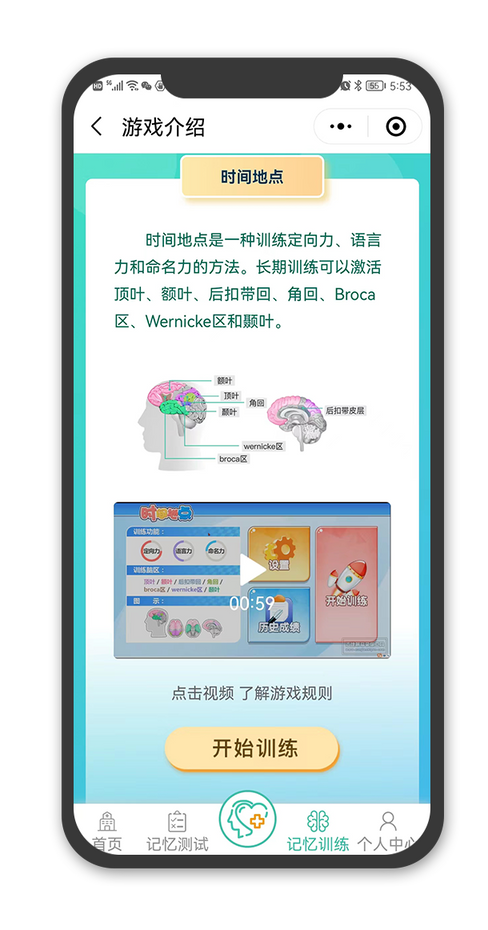 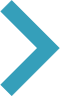 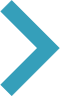 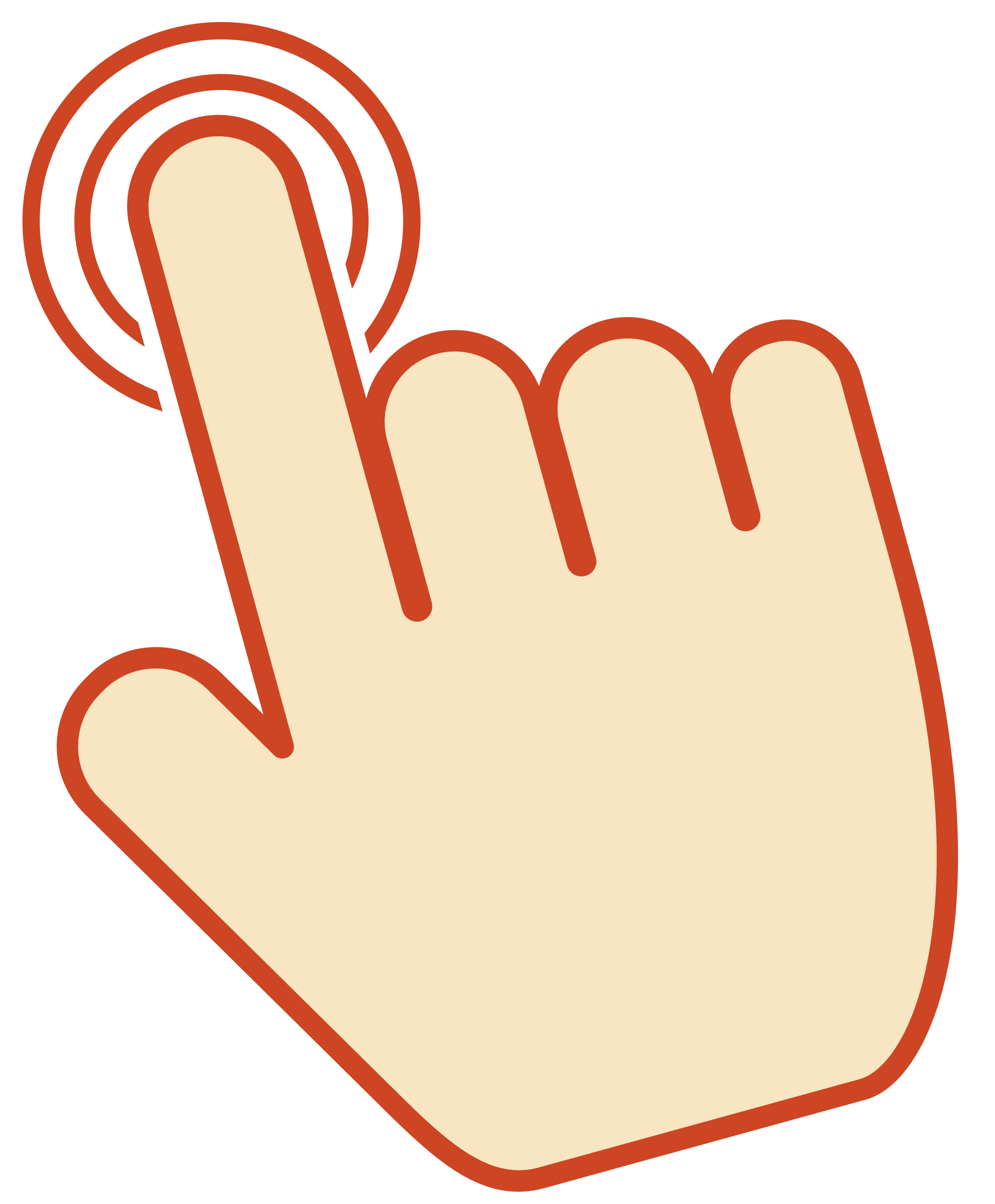